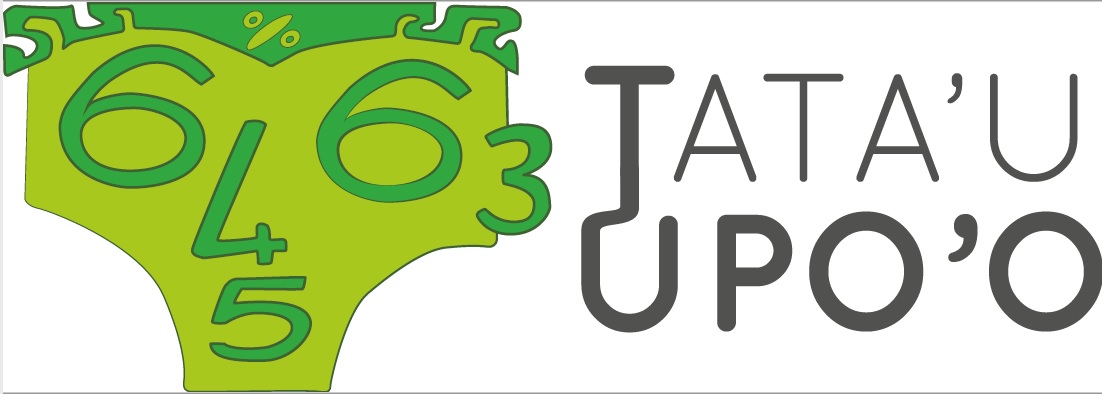 2019
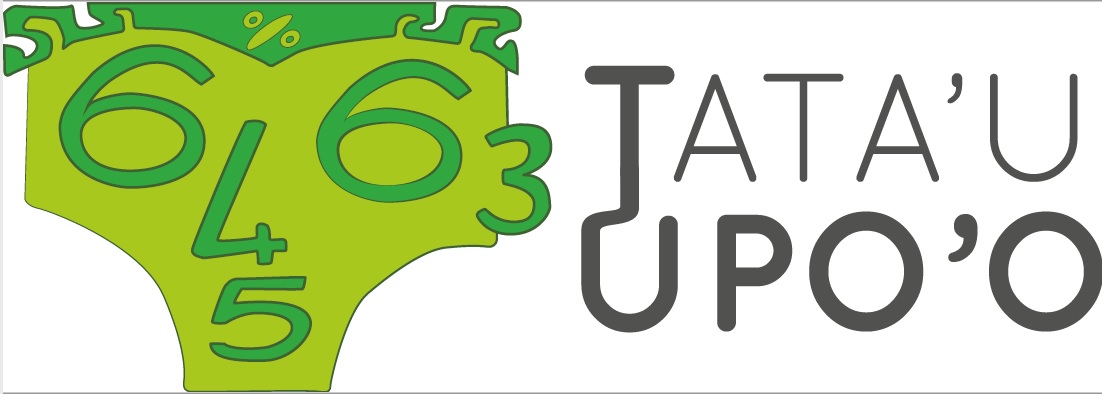 Sujet de qualification des classes de CM1
(20 questions)
Bonne chance à tous !
A vos stylos,
Prêts,
Partez!
Appuyer sur Entrée pour démarrer le questionnaire minuté
1. Combien de cases blanches?
20 secondes
10
10
2. Combien de cases blanches?
20 secondes
10
10
3.
On additionne le score de chacun 
des dés. Quel est le résultat ?
20 secondes
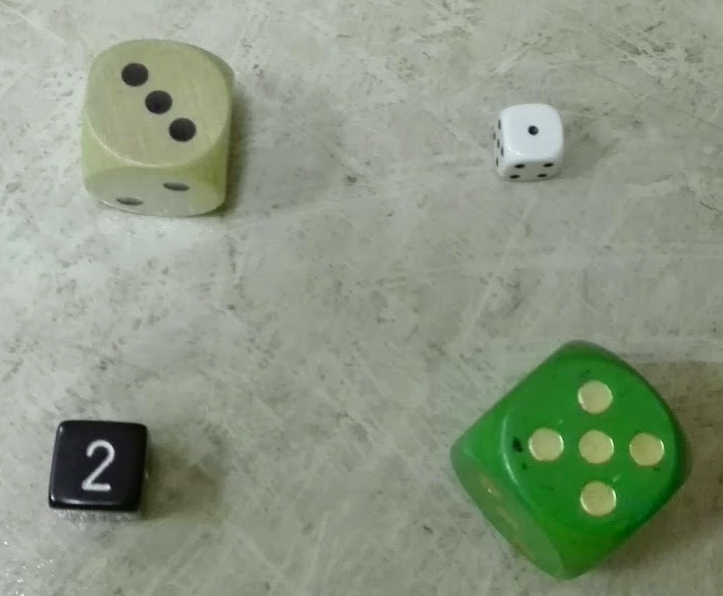 4. Encore combien de points pour en avoir 100 ?
20 secondes
5. Complète par un nombre ?
20 secondes
?
cent
+
=
6. Encore combien de points blancs pour en avoir 20 ?
20 secondes
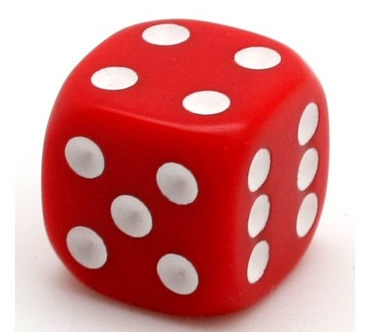 7.  Écris le résultat.
15 secondes
9
?
=
×
8.  Choisis le nombre à placer.
15 secondes
76
84
77
80
83
81
9. Complète pour avoir le résultat.
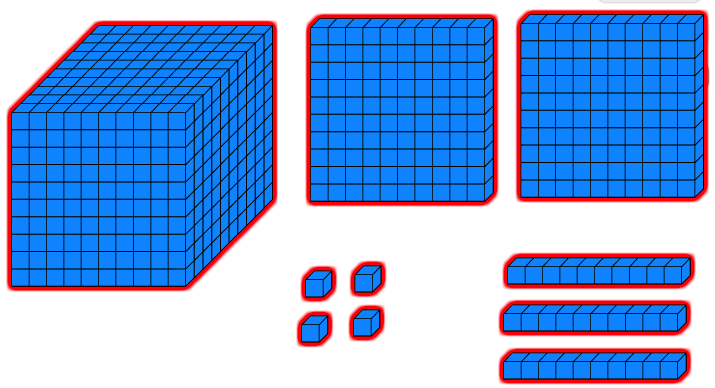 15 secondes
10 secondes
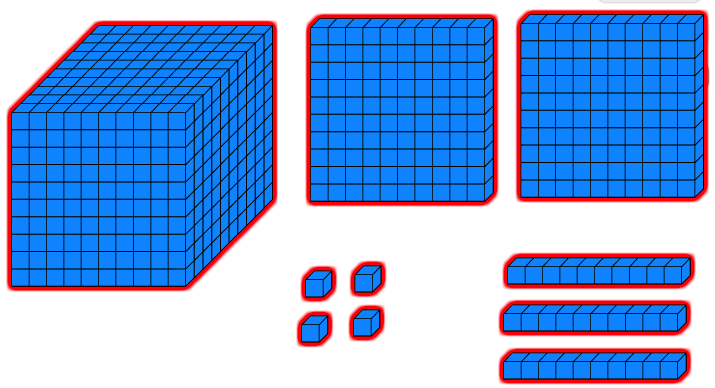 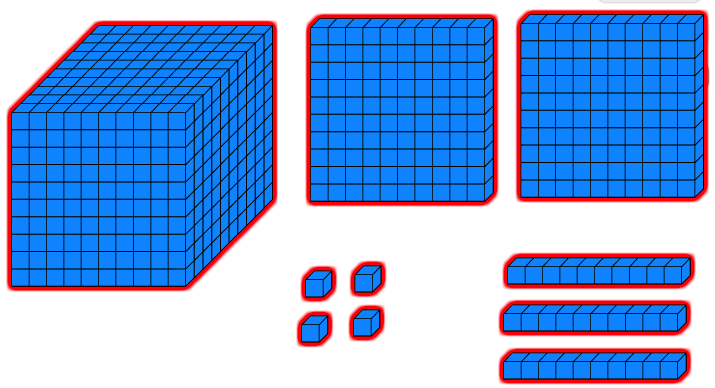 1 000
100
100
?
×
=
10. Donne l’heure
15 secondes
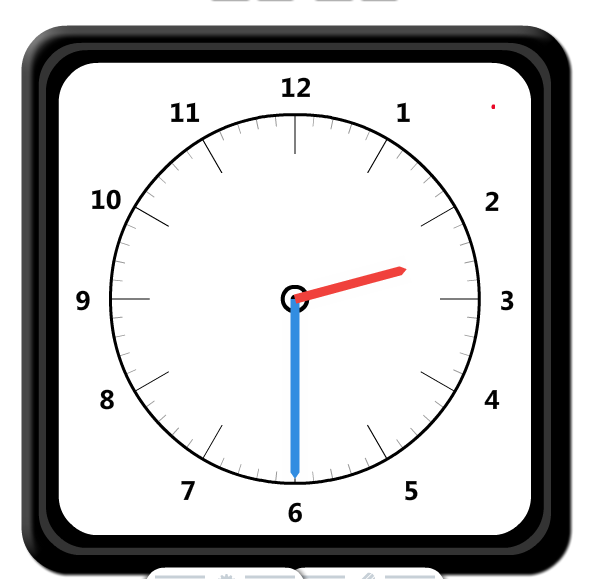 11. Combien de jours blancs entre le 05 et le 22 mars ?
25 secondes
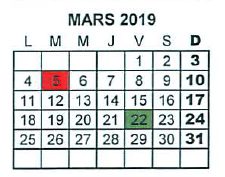 12.           					60 divisé par 4 ?
15 secondes
13.	 Combien de triangles mauves dans ce dessin ?
15 secondes
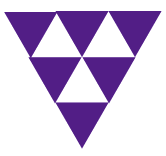 14. Quel est le double de 550 ?
10 secondes
15.Avec 2 pommes, on obtient 1 verre de jus.Avec 12 pommes, combien de verres ?
20 secondes
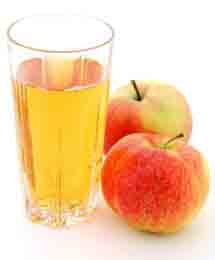 20 secondes
16.
On multiplie le score de chacun des dés.
Quel est le résultat ?
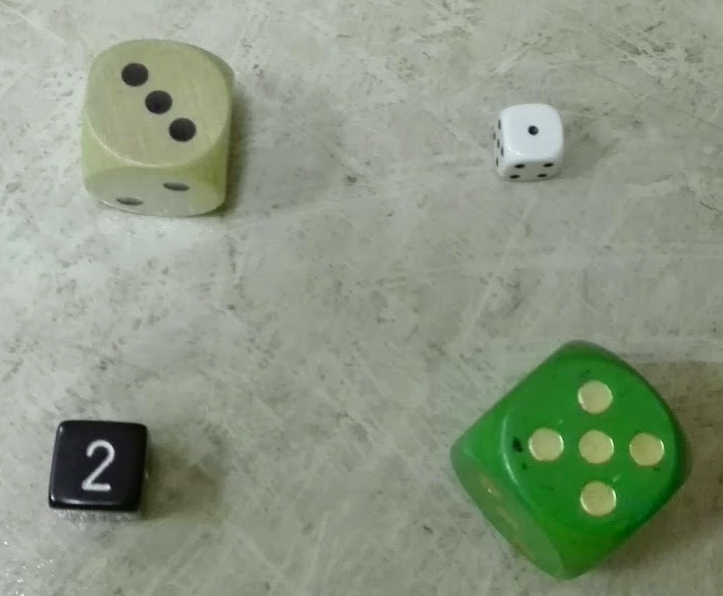 17. 
           150 +  ?  = 500
15 secondes
18. 
	       150 ×  ? = 450
15 secondes
19.
Quel est le nombre de centaines 
dans 2019 ?
15 secondes
45 secondes
20.
Je suis arrivé à l’école 
en retard de 15 minutes.
Il était 7h15.
À quelle heure commence 
mon école?
L’équipe
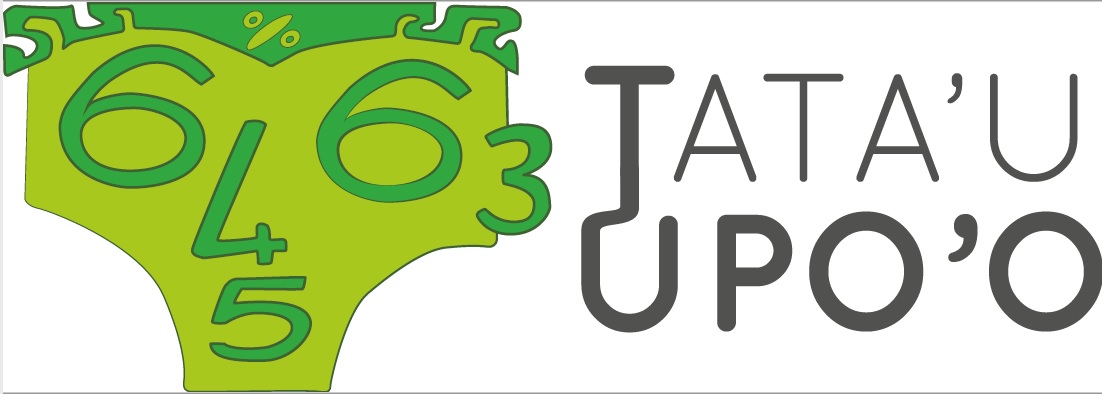 vous remercie et vous souhaite une bonne fin de  journée.